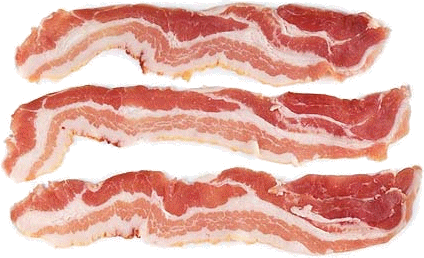 Sinteza triglicerida
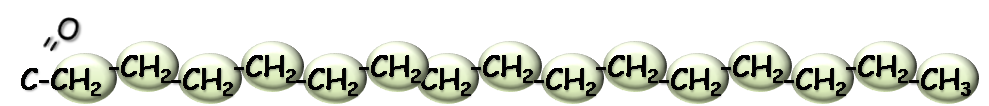 H2
O
C
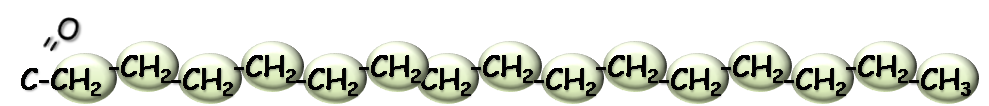 HC
O
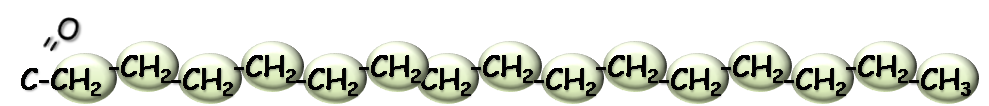 H2
C
O
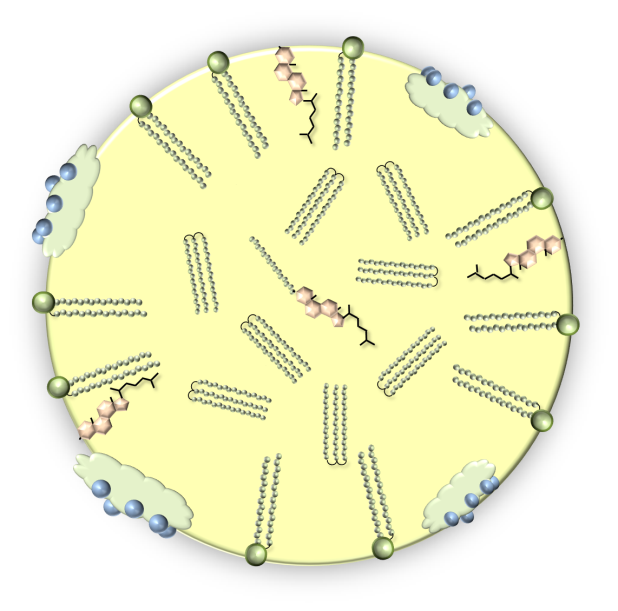 Resorpcija i reesterifikacija
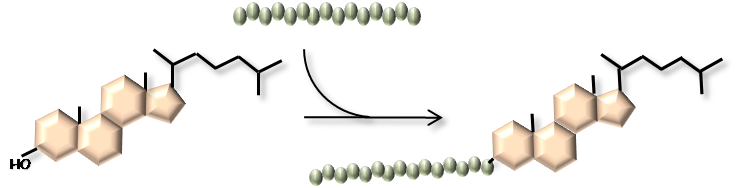 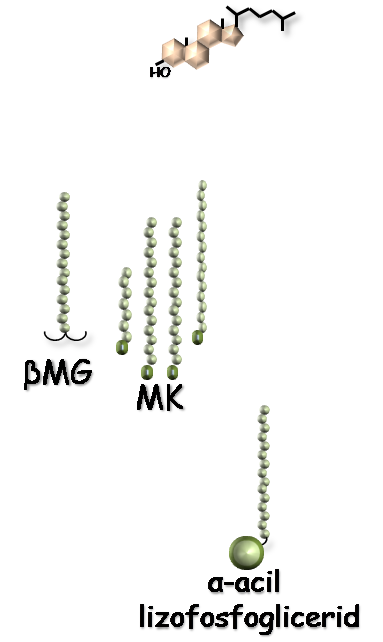 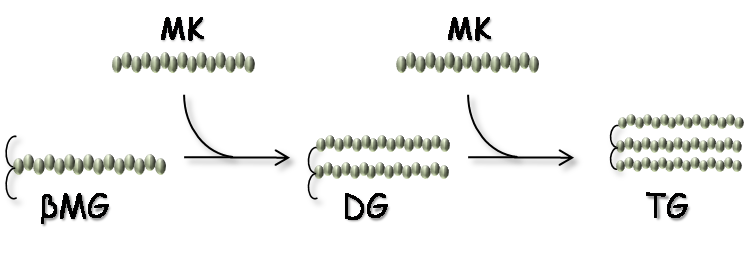 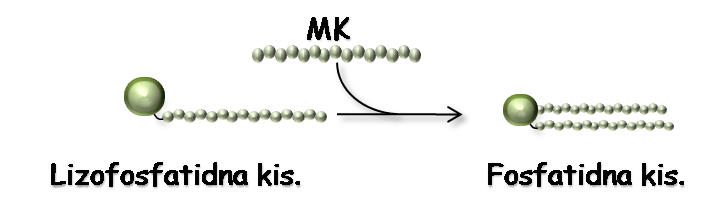 enterocit
Lumen creva
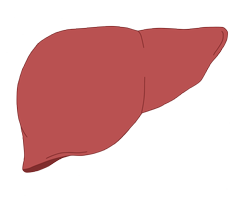 Sinteza triglicerida
MK (C 6-10)
Portalni krvotok
enterocit
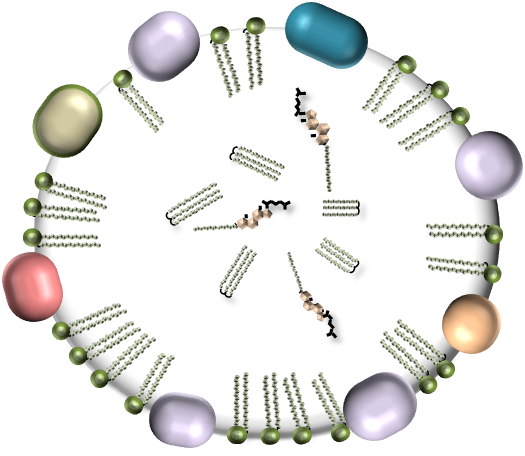 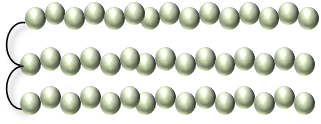 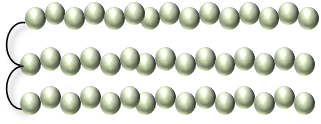 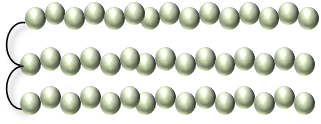 Lipoprotein lipaza
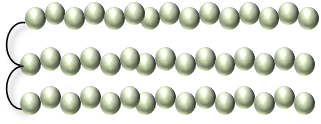 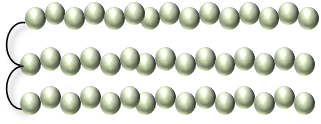 ApoC
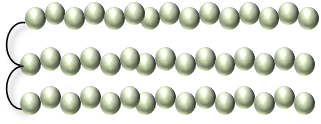 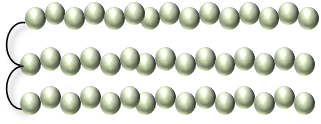 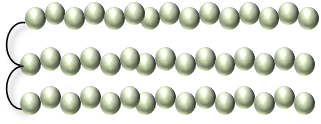 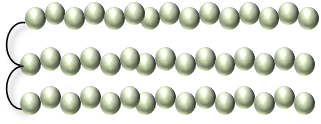 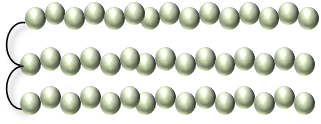 LPL
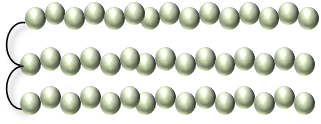 Lumen krvnog suda
H2
H2
OH
C
OH
HC
HC
C = O
2-
2-
C-OPO3
C-OPO3
H2
H2
H2
C
C
C
OH
OH
OH
Glicerol
Dioksiacetonfosfat
Glicerol 3-fosfat
    dehidrogenaza
Glicerol 
kinaza
ATP
NADH+H+
ADP
NAD+
H2
OH
Glicerol 3-fosfat
H2
2-
C-OPO3
HC
OH
H2
C
OH
Aciltransferaza I
Glicerol 3-fosfat
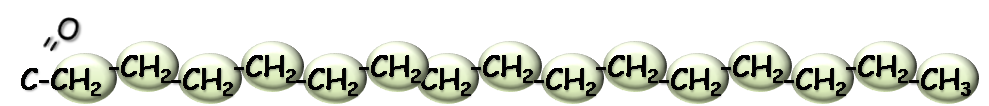 KoA-S
H2
2-
C-OPO3
HC
OH
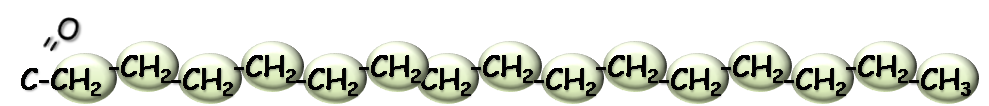 H2
C
O
Lizofosfatidna kiselina
KoA-SH
H2
2-
C-OPO3
HC
OH
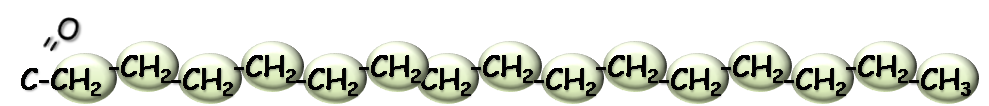 H2
C
O
Aciltransferaza II
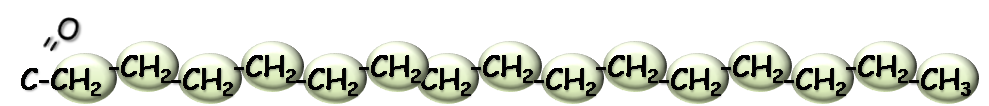 KoA-S
H2
2-
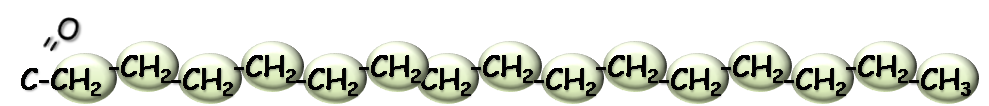 C-OPO3
HC
O
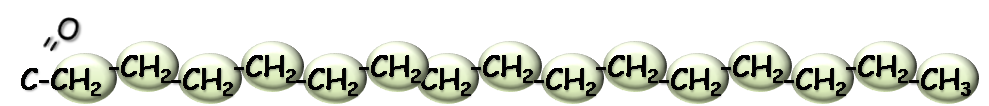 H2
C
O
Fosfatidna kiselina
KoA-SH
H2O
H2
Fosfatidat fosfataza
2-
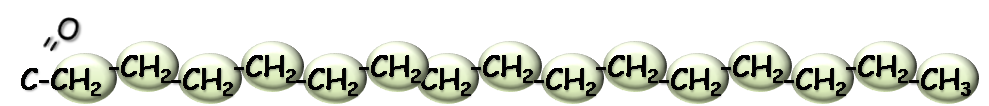 C-OPO3
HC
O
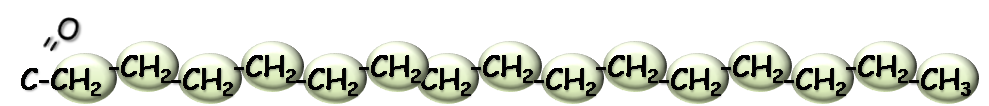 H2
C
O
Fosfatidna kiselina
Pi
H2
OH
C
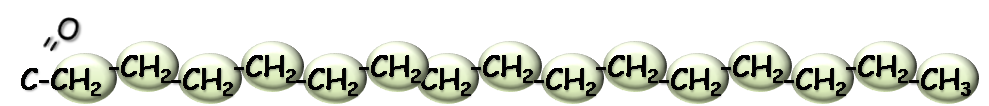 HC
O
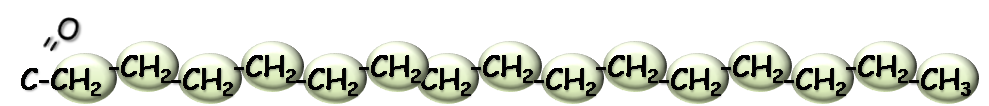 H2
C
O
Diglicerid 
aciltransferaza
Diglicerid
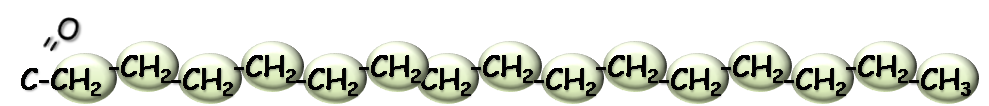 KoA-S
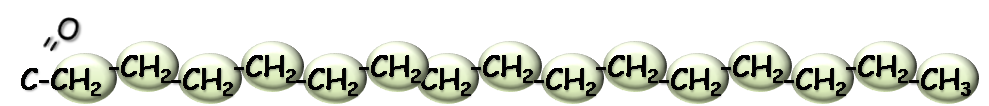 H2
O
C
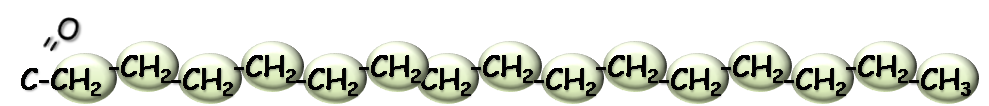 HC
O
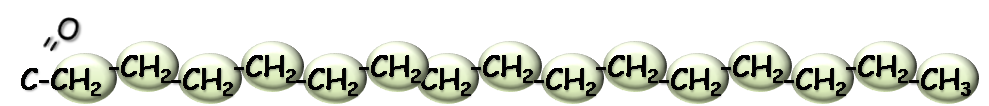 H2
C
O
Triglicerid
KoA-SH
Sinteza glicerofosfolipida
O-
Fosforna kiselina
O -
P – O -
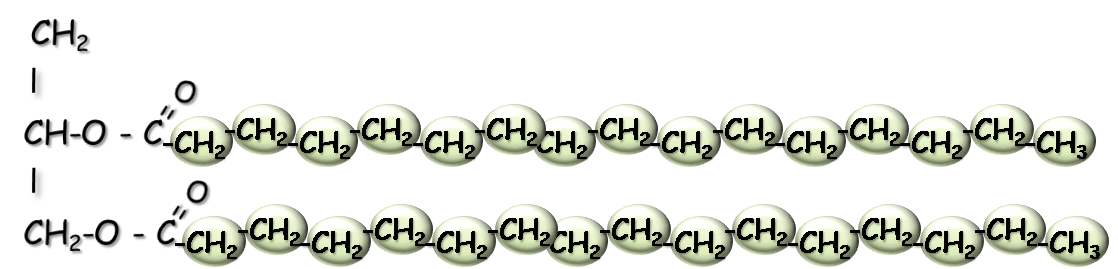 =
O
etanolamin
Glicerol
Masne kiseline
Fosfatidna kiselina
Fosfatidiletanolamin (kefalin)
O-
Fosforna kiselina
O -
P – O -
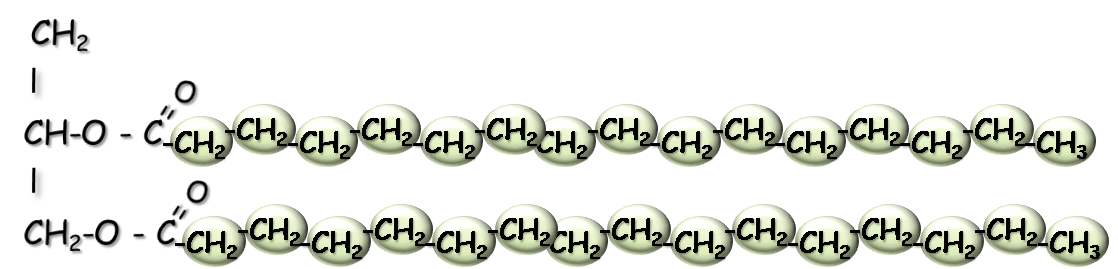 =
O
holin
Glicerol
Masne kiseline
Fosfatidna kiselina
Fosfatidilholin (lecitin)
O-
Fosforna kiselina
O -
P – O -
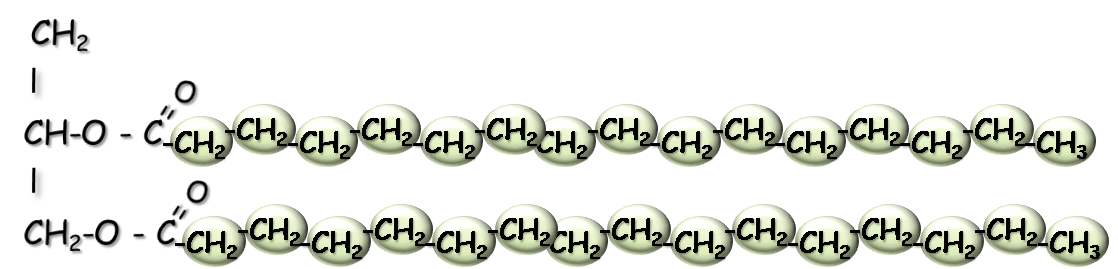 =
O
serin
Glicerol
Masne kiseline
Fosfatidna kiselina
Fosfatidilserin
O-
Fosforna kiselina
O -
P – O -
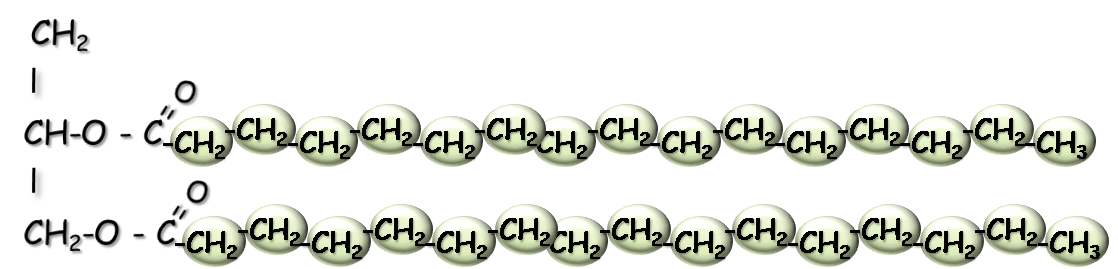 =
O
inozitol
Glicerol
Masne kiseline
Fosfatidna kiselina
Fosfatidilinozitol
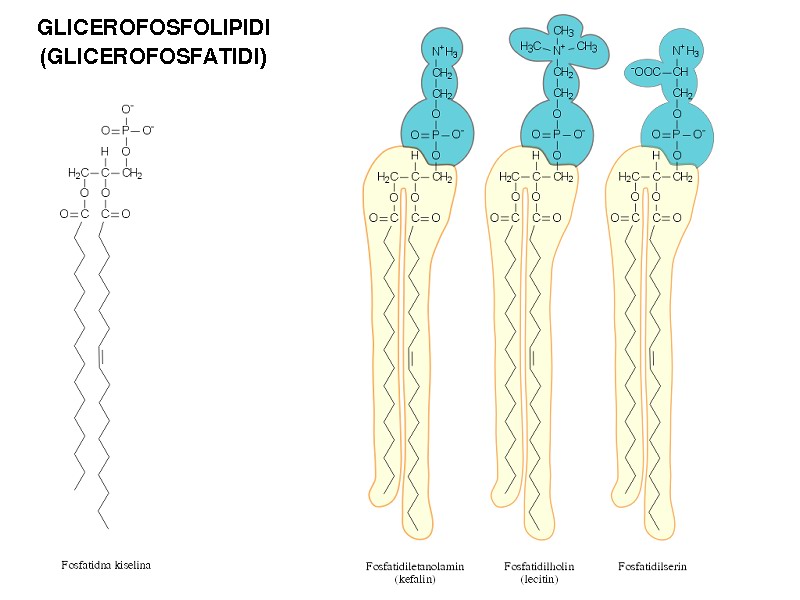 Glicerofosfolipidi
Fosfatidiletanolamin 
(kefalin)
Fosfatidilholin 
(lecitin)
Fosfatidilserin
Fosfatidna kiselina
Čemu služe?
1. Sastojci ćelijskih membrana
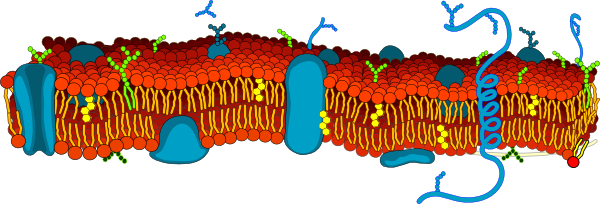 Čemu služe?
1. Sastojci ćelijskih membrana
CH3
CH3
2. Aktivacija pojedinih enzima (fosfatidilholin)
C
O
C
OH
CH2
CH2
C
O
C
O
-O
-O
NADH+H+
NAD+
β hidroksi 
butirat
dehidrogenaza
β hidroksi 
butirat
Acetoacetat
Čemu služe?
1. Sastojci ćelijskih membrana
2. Aktivacija pojedinih enzima (fosfatidilholin)
3. Plućni surfaktant (dipalmitil fosfatidilholin)
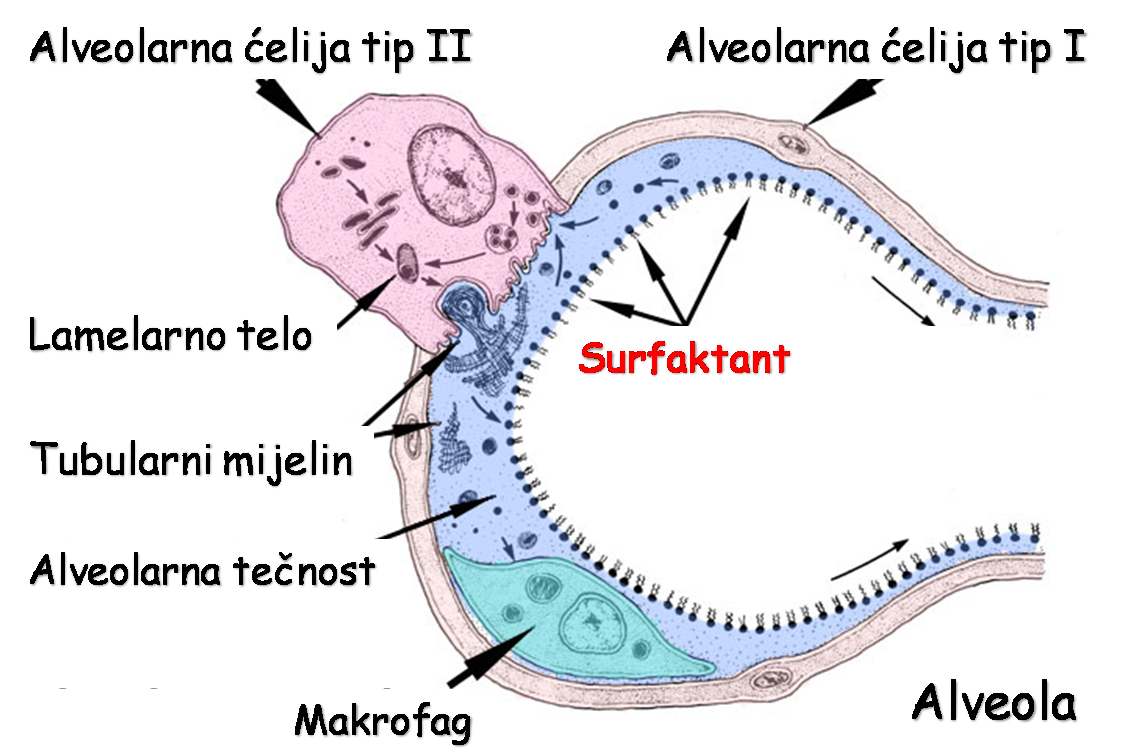 Čemu služe?
1. Sastojci ćelijskih membrana
2. Aktivacija pojedinih enzima (fosfatidilholin)
3. Plućni surfaktant (dipalmitil fosfatidilholin)
4. Prenos signala kroz membranu (fosfatidilinozitol)
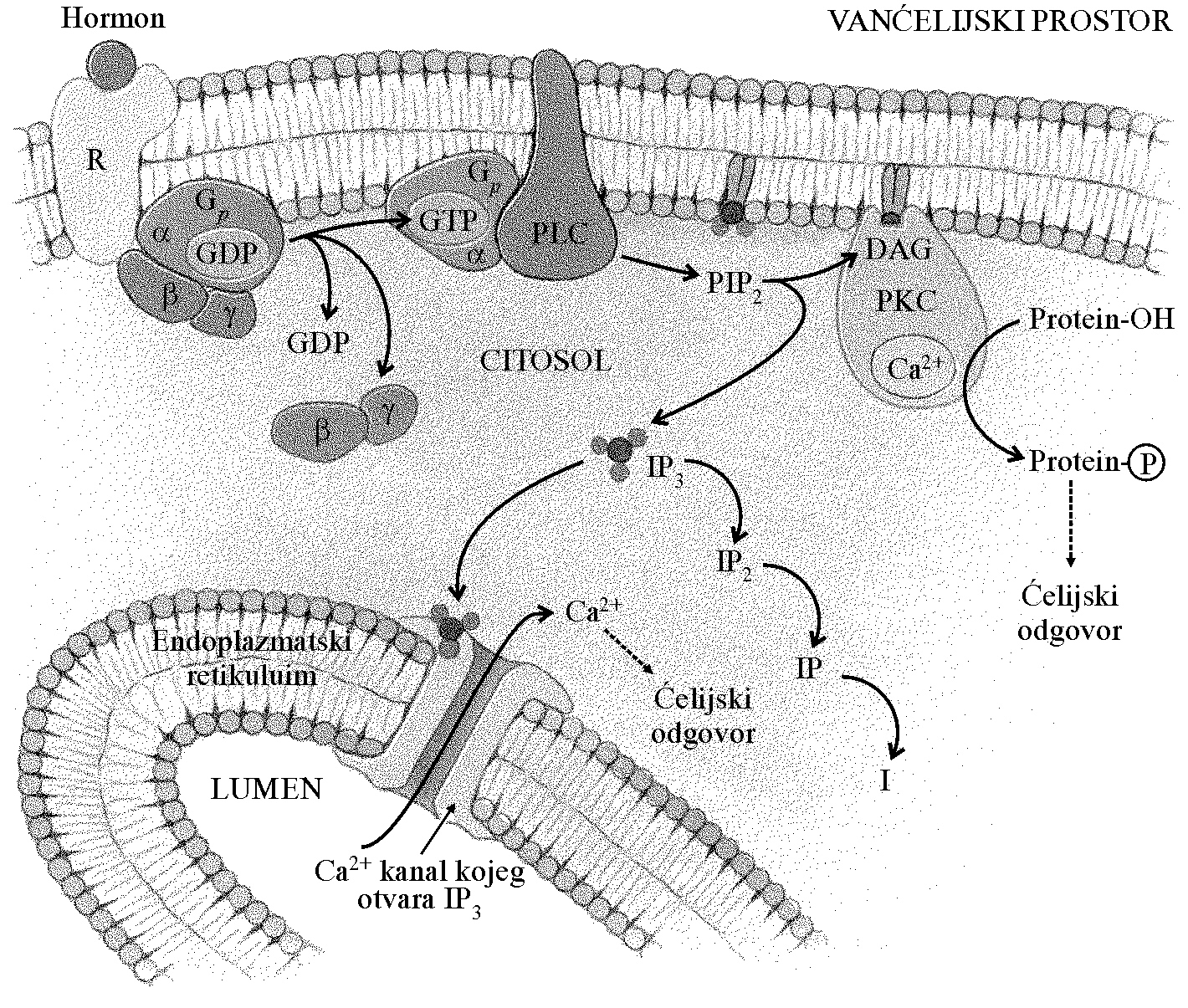 Čemu služe?
1. Sastojci ćelijskih membrana
2. Aktivacija pojedinih enzima (fosfatidilholin)
3. Plućni surfaktant (dipalmitil fosfatidilholin)
4. Prenos signala kroz membranu (fosfatidilinozitol)
5. Emulgovanje masti u digestivnom traktu
Čemu služe?
1. Sastojci ćelijskih membrana
2. Aktivacija pojedinih enzima (fosfatidilholin)
3. Plućni surfaktant (dipalmitil fosfatidilholin)
4. Prenos signala kroz membranu (fosfatidilinozitol)
5. Emulgovanje masti u digestivnom traktu
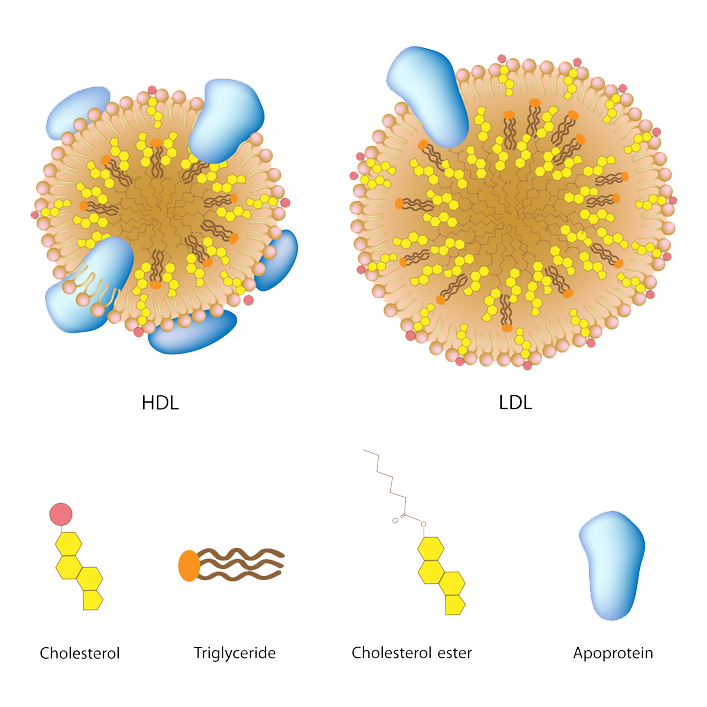 6. Izgradnja lipoproteina krvne plazme
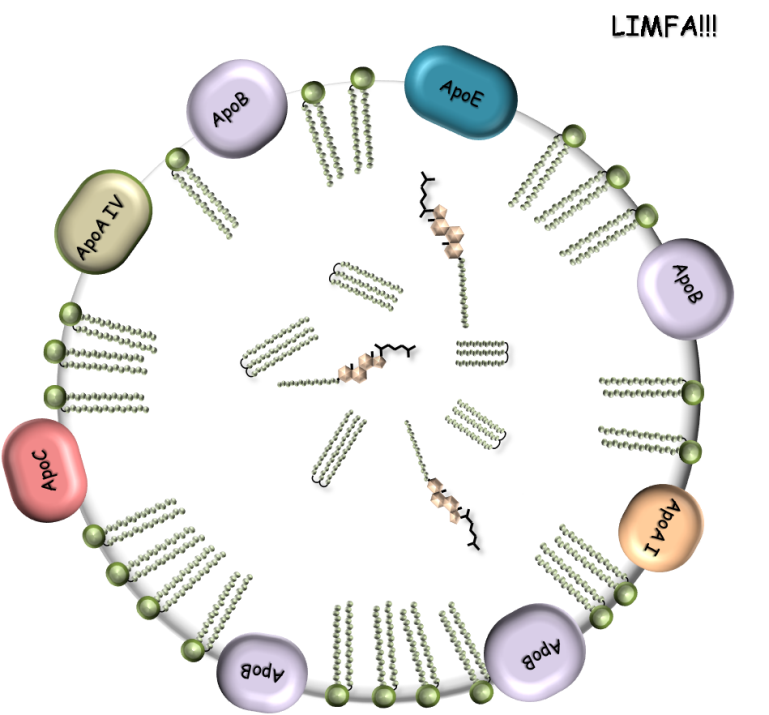 HDL
LDL
Hilomikroni
Sinteza kefalina
O-
Fosforna kiselina
O -
P – O -
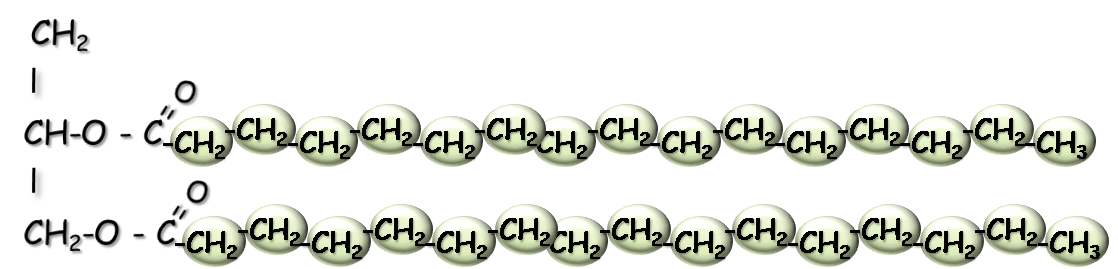 =
O
etanolamin
Glicerol
Masne kiseline
Fosfatidna kiselina
Fosfatidiletanolamin (kefalin)
Započinje sintezom fosfatidne kiseline
diglicerid
H2
OH
C
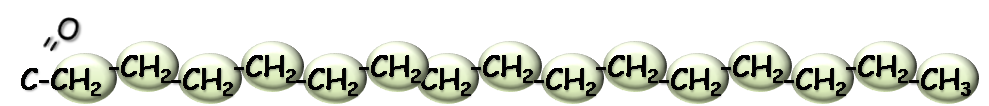 HC
O
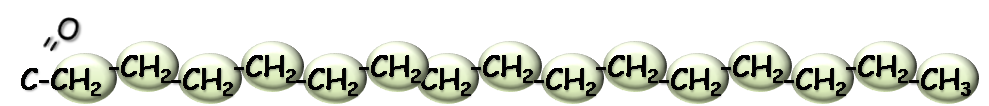 H2
C
O
Prenosioci alkoholnih grupa su nukleotidi citidina
ATP
ADP
Etanolamin
Fosfoetanolamin
Etanolamin
kinaza
CTP
P~P
Fosfoetanolamin
CDP-etanolamin
Fosfoetanolamin
citidil transferaza
CMP
CDP-etanolamin   +
1,2-diglicerid
Fosfatidiletanolamin
Fosfoetanolamin
transferaza
II
CO2
Fosfatidilserin
Fosfatidiletanolamin
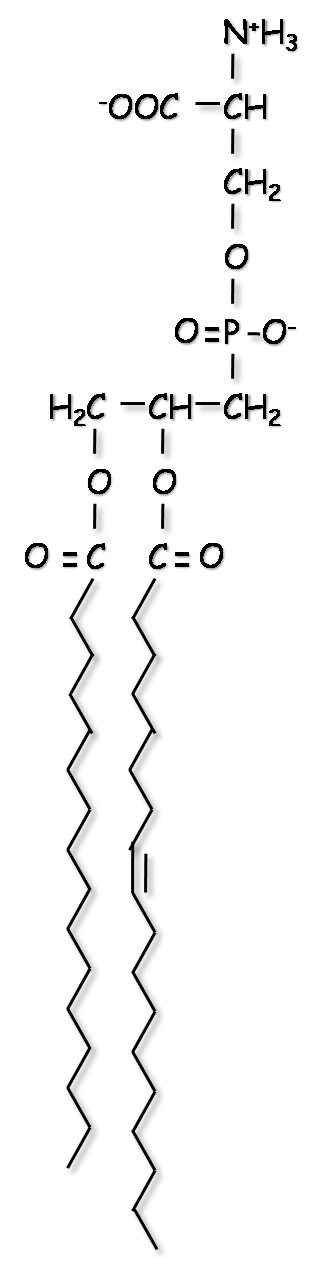 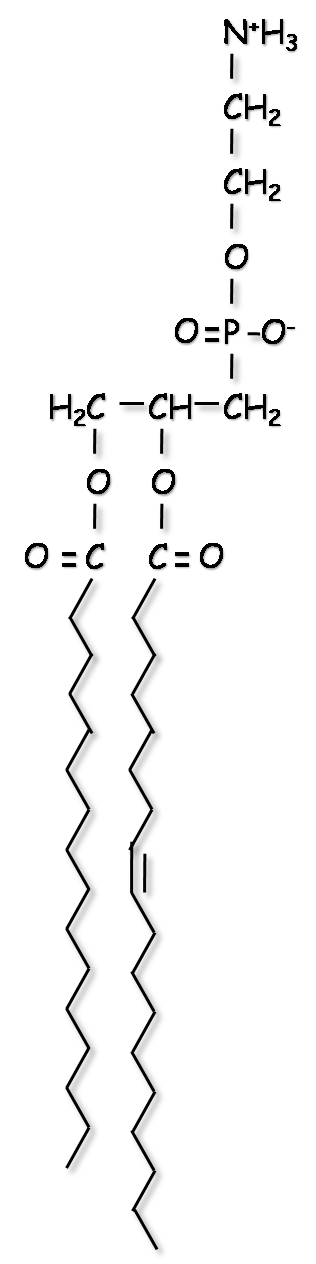 Sinteza lecitina
O-
Fosforna kiselina
O -
P – O -
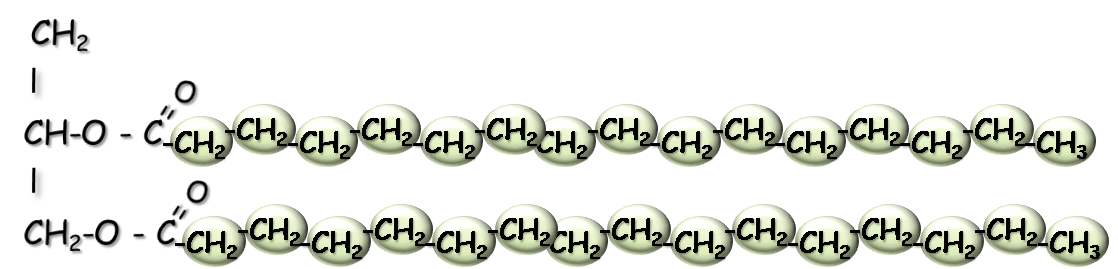 =
holin
O
Glicerol
Masne kiseline
Fosfatidna kiselina
Fosfatidilholin (lecitin)
ATP
ADP
I
Holin
Fosfoholin
Holin
kinaza
CTP
P~P
Fosfoholin
CDP-holin
Fosfoholin
citidil transferaza
CMP
CDP-holin   +
1,2-diglicerid
Fosfatidilholin
Fosfoholin
transferaza
II
Metilovanjem aminogrupe fosfatidiletanolamina
Fosfatidiletanolamin
transferaza
Fosfatidiletanolamin
Fosfatidilholin
S adenozil homocistein
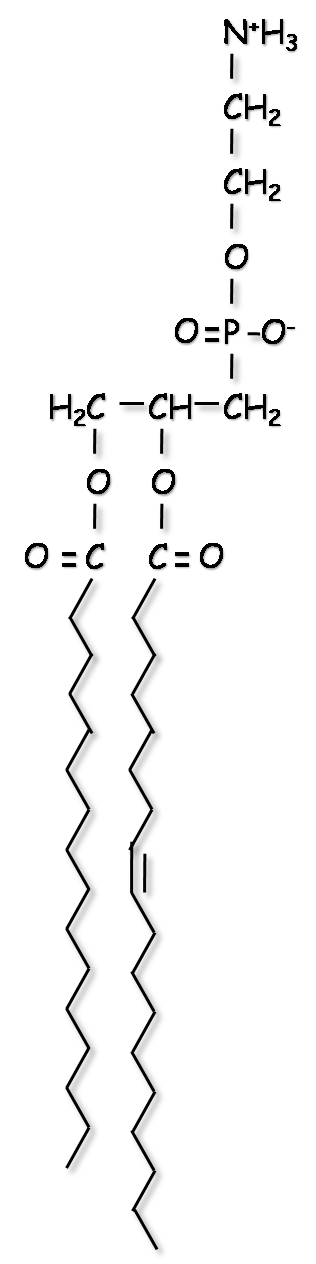 S adenozil metionin
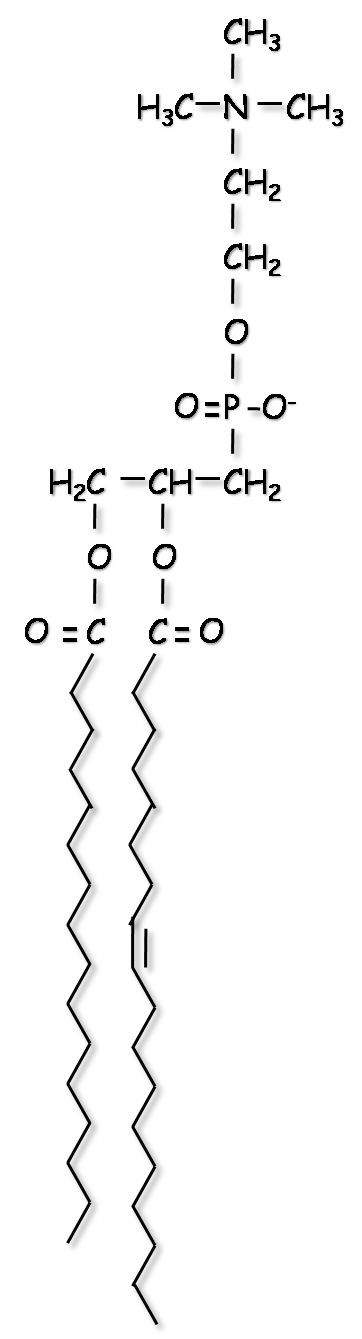 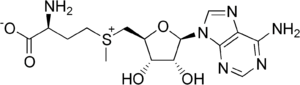 CH3
III
CTP
P~P
Fosfatidna kiselina
CDP-diglicerid
Fosfatidat citidil
transferaza
CMP
Holin
CDP-diglicerid   +
Fosfatidilholin
Holin
kinaza
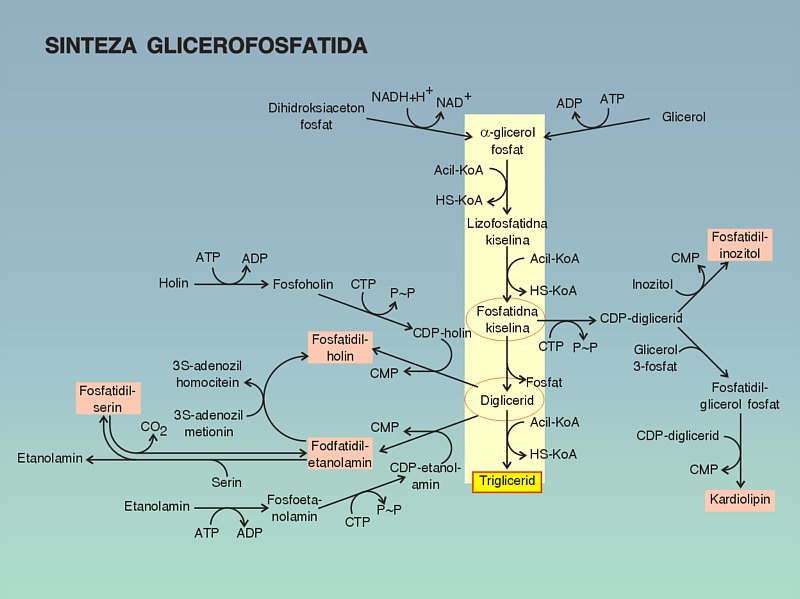 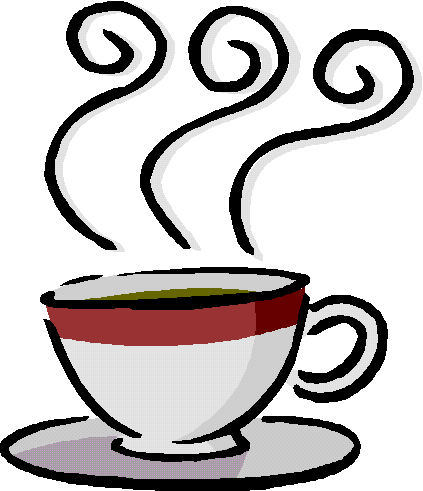 Sinteza sfingolipida
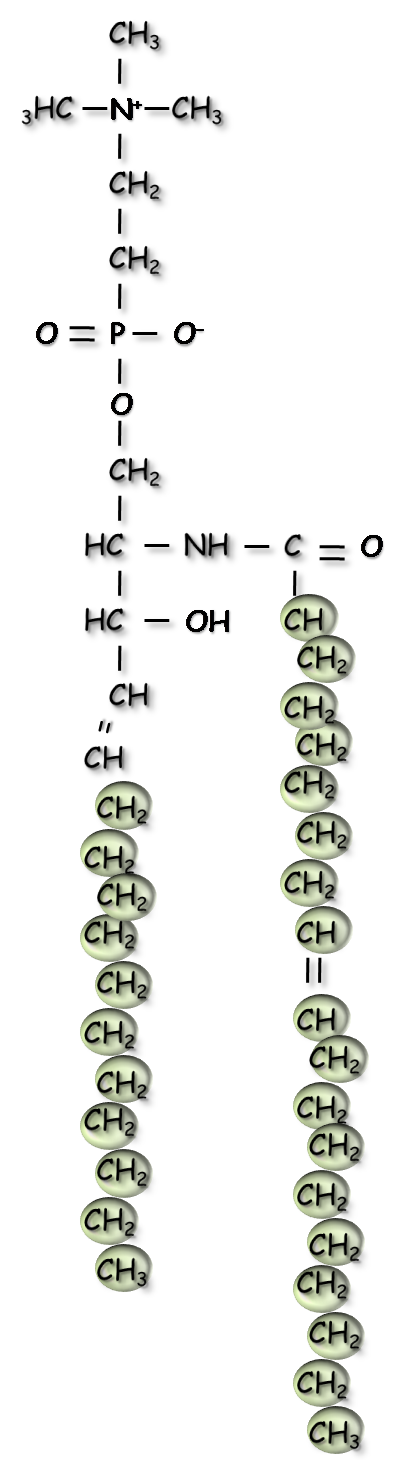 Sfingomijelin
Čemu služe?
1. Glavni strukturni lipidi membrana nervnih ćelija
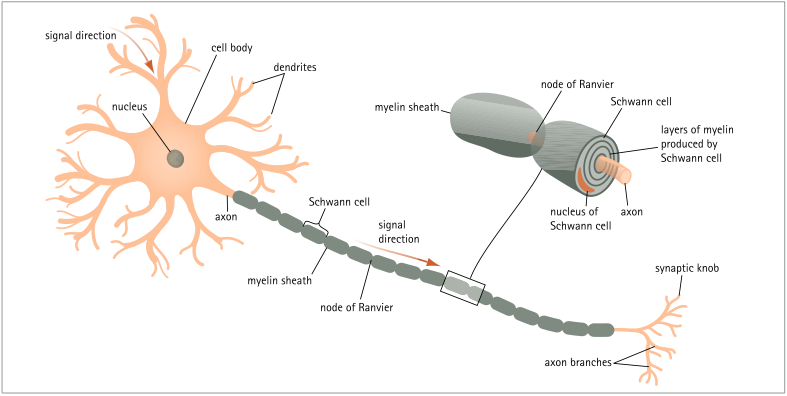 Telo ćelije
Dendriti
Ranvijerova suženja
Jedro
Švanove ćelije
Mijelinski omotač
Slojevi
mijelina
Švanove ćelije
Akson
Akson
Mijelinski omotač
Ranvijerova suženja
Čemu služe?
1. Glavni strukturni lipidi membrana nervnih ćelija
2. Receptori za pojedine hormone i bakterijske toksine
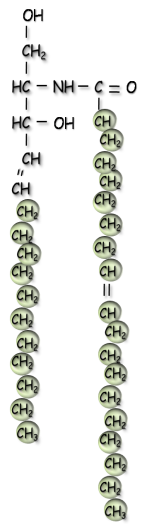 Čemu služe?
1. Glavni strukturni lipidi membrana nervnih ćelija
2. Receptori za pojedine hormone i bakterijske toksine
3. Nosioci specifičnosti krvnih grupa, tkiva i organa
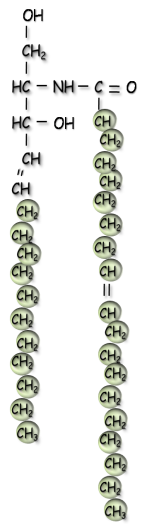 Grupa A
Gal
Gal
Gal
Gal
Gal
Gal
Gal
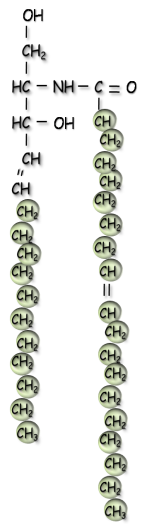 Grupa O
Glu
Glu
Glu
GlcNAc
GlcNAc
GlcNAc
GalNAc
Fuc
Fuc
Fuc
Grupa B
Čemu služe?
1. Glavni strukturni lipidi membrana nervnih ćelija
2. Receptori za pojedine hormone i bakterijske toksine
3. Nosioci specifičnosti krvnih grupa, tkiva i organa
4. Prenos nervnog impulsa kroz sinapsu
Sinteza
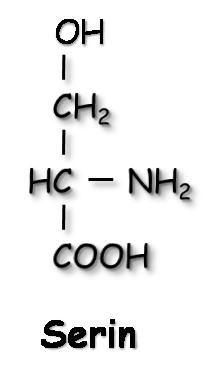 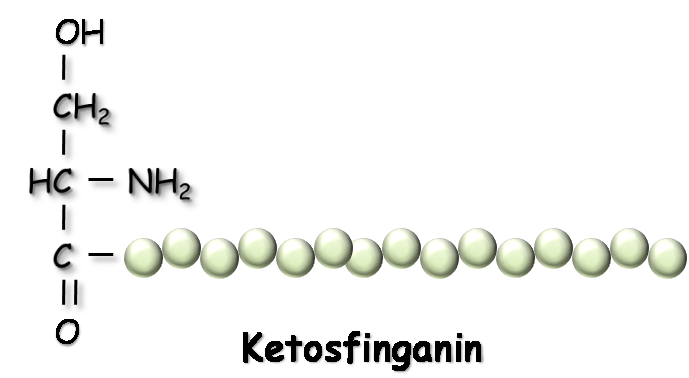 KoA
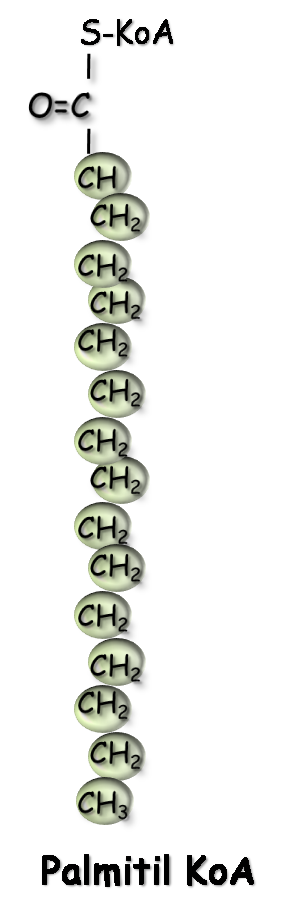 NADPH+H+
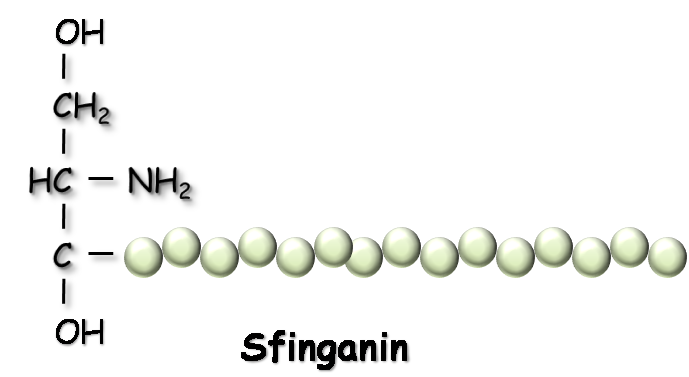 CO2
NADP+
FAD+
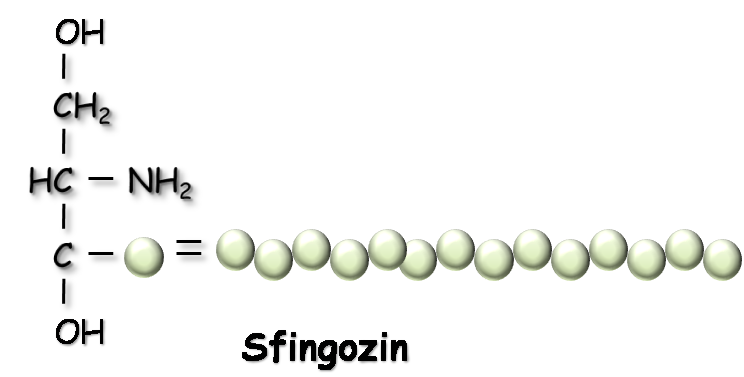 FADH2
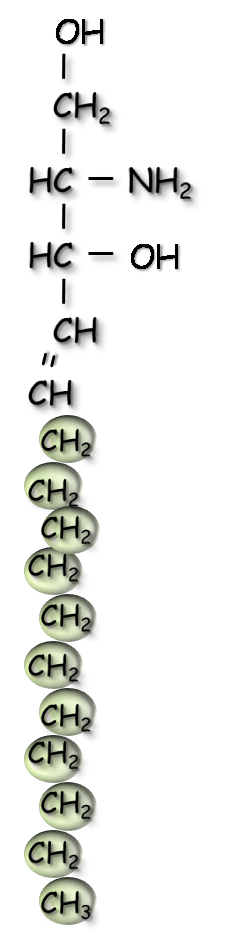 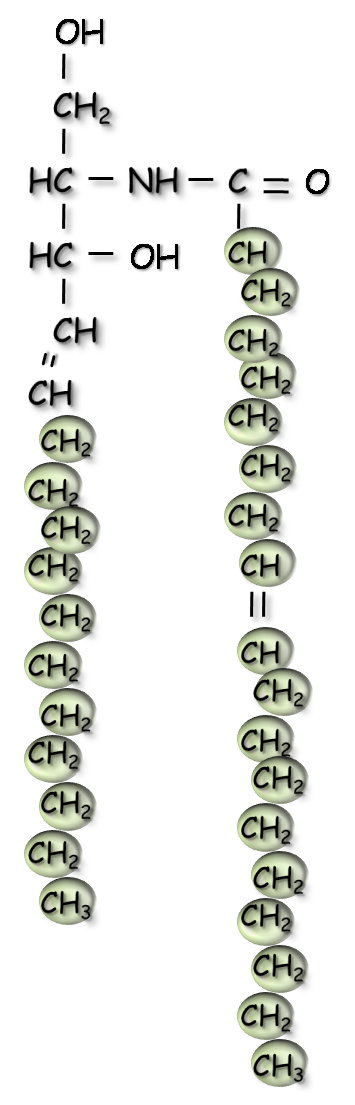 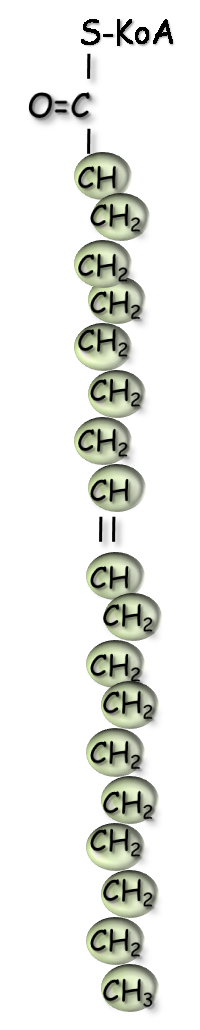 Ceramid
Sfingozin
Masna kiselina C18-26 (palmitinska, lignocerinska, nervonska)
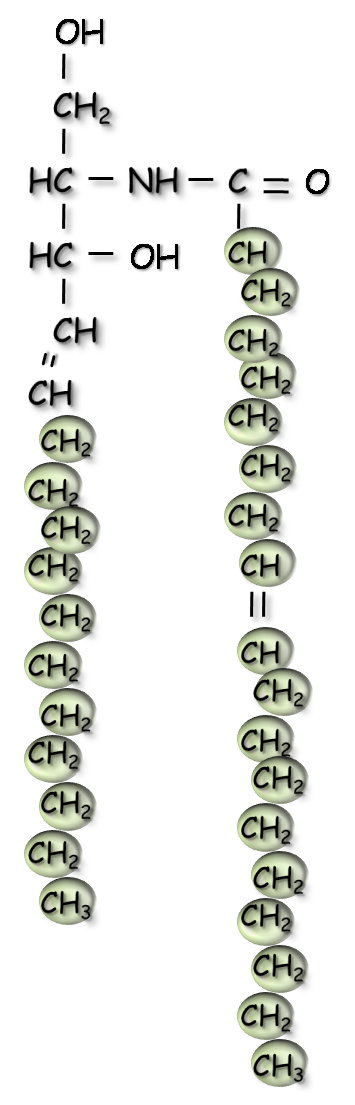 O
O
=
P
O-
O
holin
Fosfo holin
CH2
HC
C
NH
O
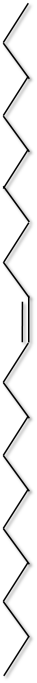 OH
HC
CH
=
CH
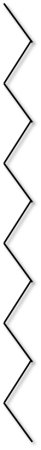 Ceramid
Sfingomijelin
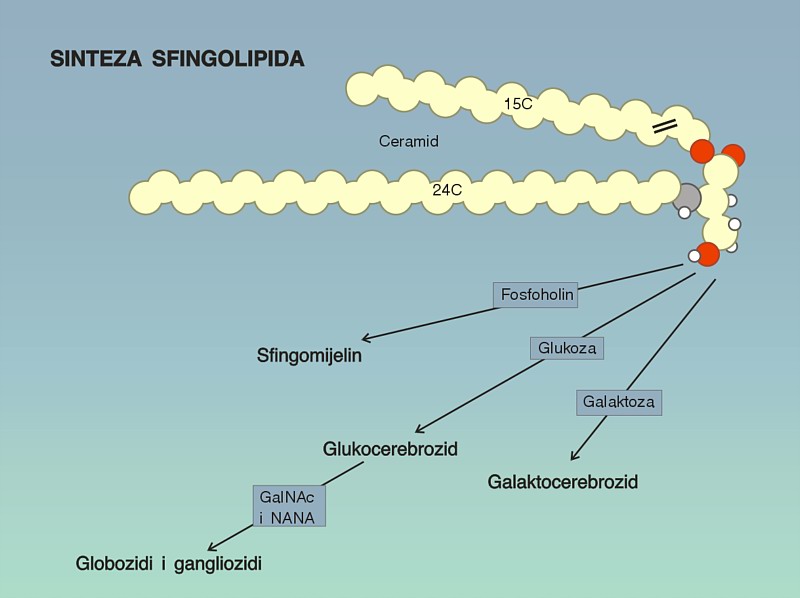 Ceramid
Fosfoholin
Glukoza
Sfingomijelin
Galaktoza
Glukocerebrozid
Galaktocerebrozid
GalNAc
 i NANA
Globozidi i gangliozidi
Sinteza holesterola
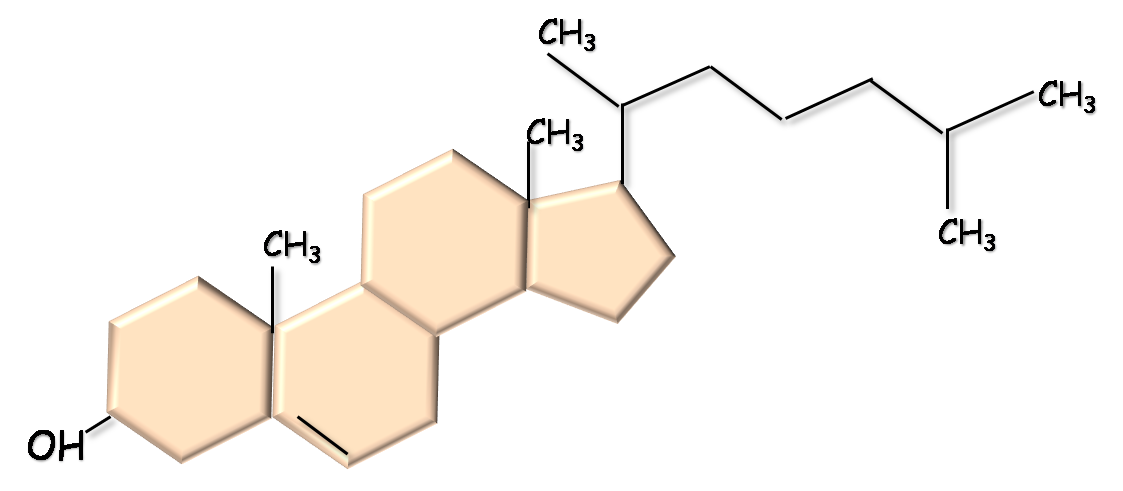 Čemu služi?
1. Ulazi u sastav ćelijske membrane
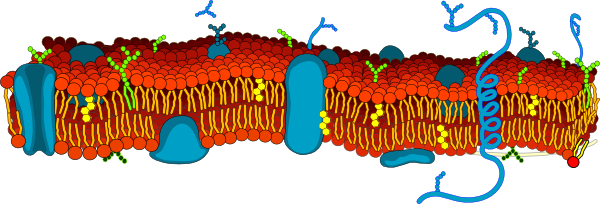 Čemu služi?
1. Ulazi u sastav ćelijske membrane
2. Prekursor u sintezi žučnih kiselina
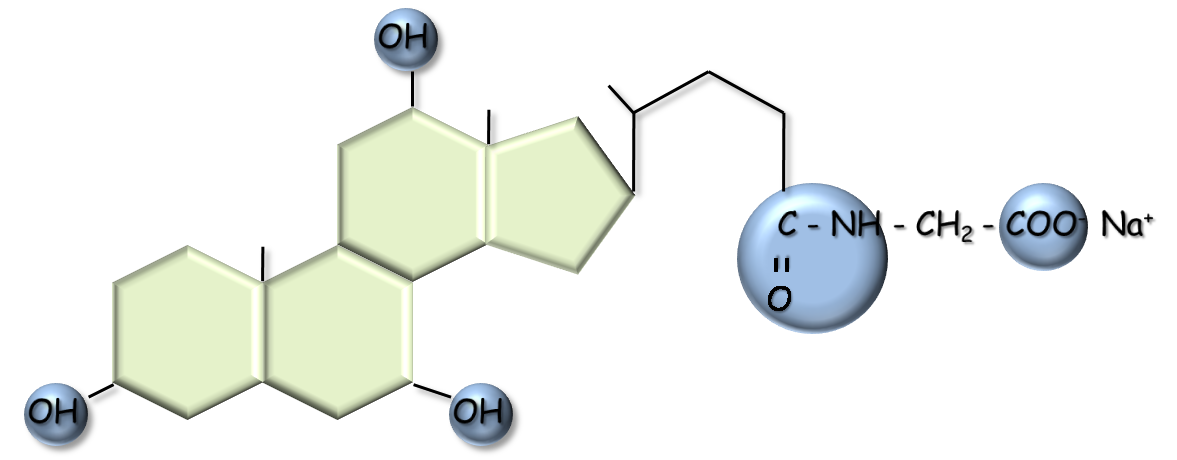 Čemu služi?
1. Ulazi u sastav ćelijske membrane
2. Prekursor u sintezi žučnih kiselina
3. Prekursor u sintezi polnih hormona i kortikosteroida
Čemu služi?
1. Ulazi u sastav ćelijske membrane
2. Prekursor u sintezi žučnih kiselina
3. Prekursor u sintezi polnih hormona i kortikosteroida
4. Prekursor u sintezi vitamina D
KoA
S
KoA
KoA
S
S
C
O
KoA-SH
H2O
KoA-SH
CH3
C
O
C
O
+
CH2
CH2
Acetil KoA acetil transferaza
Hidroksimetil-glutaril-KoA sintaza
KoA
C
O
HO
C
CH3
S
CH3
CH2
C
O
Acetoacetil KoA
C
O
CH3
-O
Acetil KoA
KoA
β hidroksi 
β metil 
glutaril KoA
(HMG-KoA)
S
Sinteza
C
O
CH3
Acetil KoA
KoA
S
C
O
CH2
OH
2 NADPH+H+
2 NADP+
CH2
CH2
HO
C
CH3
HO
C
CH3
HMG KoA 
reduktaza
CH2
CH2
KoA-SH
C
O
C
O
-O
-O
β hidroksi 
β metil 
glutaril KoA
(HMG-KoA)
Mevalonat
O
=
CH2
OH
CH2
O
P
OH
CH2
CH2
OH
ATP
ADP
HO
C
CH3
HO
C
CH3
O
O
=
=
Mevalonat kinaza
ATP
ADP
CH2
O
P
O
P
OH
CH2
CH2
OH
OH
C
O
C
O
Fosfomevalonat
 kinaza
HO
CH3
-O
-O
Mevalonat
5 fosfo mevalonat
COOH
5 pirofosfo mevalonat
CH2
O
P
~
P
CH2
O
P
~
P
CH2
O
P
~
P
CO2
ATP
ADP+P
HO
CH3
CH3
CH3
Pirofosfomevalonat
 dekarboksilaza
Izopentenil pirofosfat
izomeraza
CH2
CH3
COOH
5 pirofosfo mevalonat
Izopentenil
pirofosfat
Dimetilalil
pirofosfat
CH2
O
P
~
P
CH2
O
P
~
P
CH2
O
P
~
P
CH3
CH3
CH2
Izopentenil
pirofosfat
Izopentenil
pirofosfat
CH2
CH3
P
~
P
CH2
O
P
~
P
P
~
P
Prenil
transferaza
Prenil
transferaza
CH3
CH3
CH2
O
P
~
P
CH3
CH3
CH3
CH3
CH3
CH3
Dimetilalil
pirofosfat
Geranil
pirofosfat
Farnezil
pirofosfat
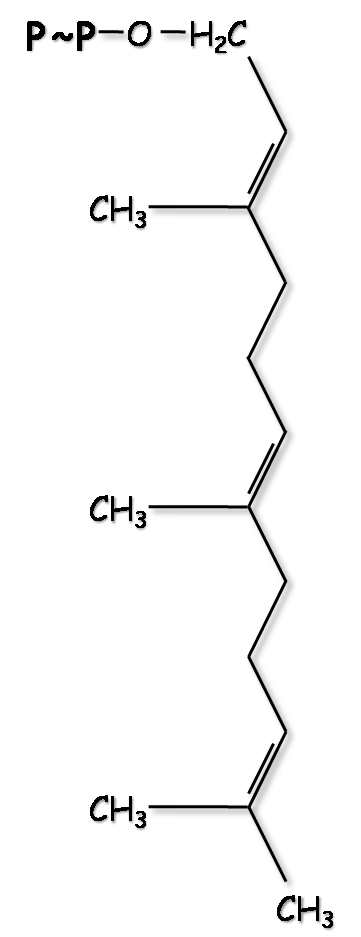 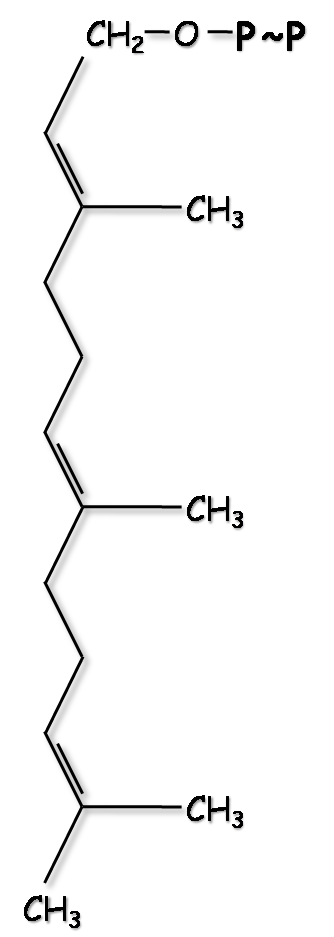 Skvalen sintaza
Farnezil
pirofosfat
Farnezil
pirofosfat
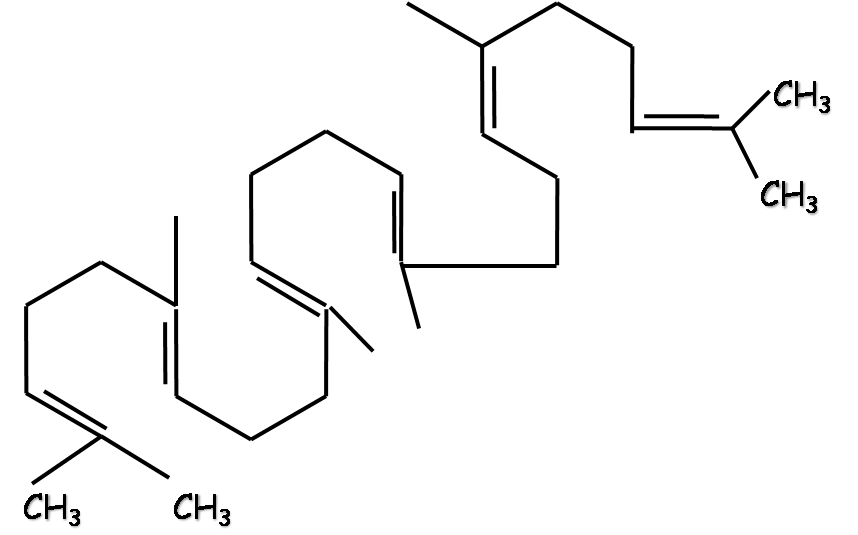 Skvalen
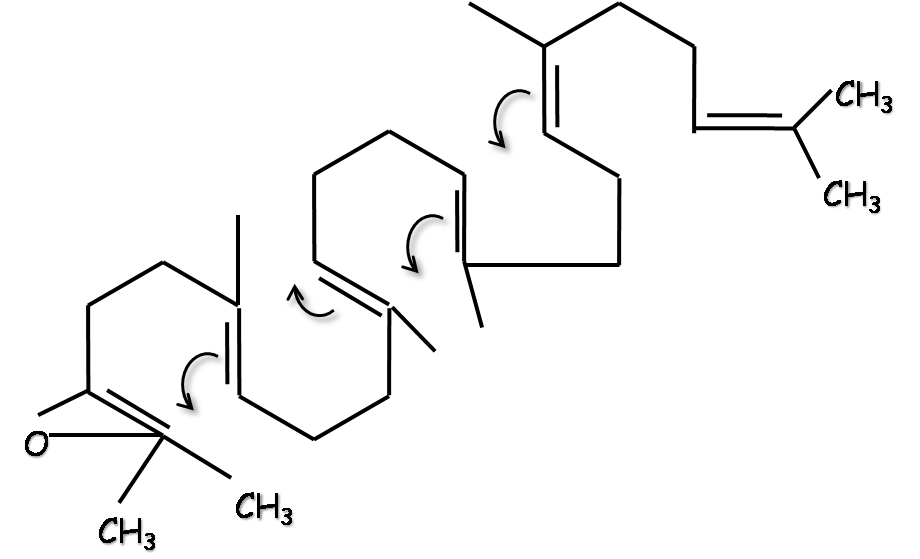 Skvalen 2,3 epoksid
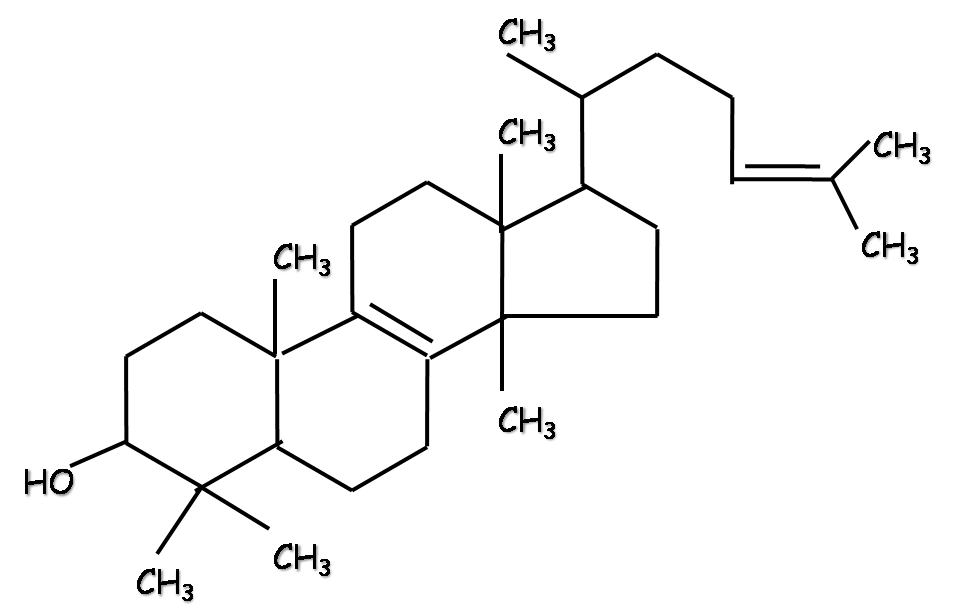 Lanosterol
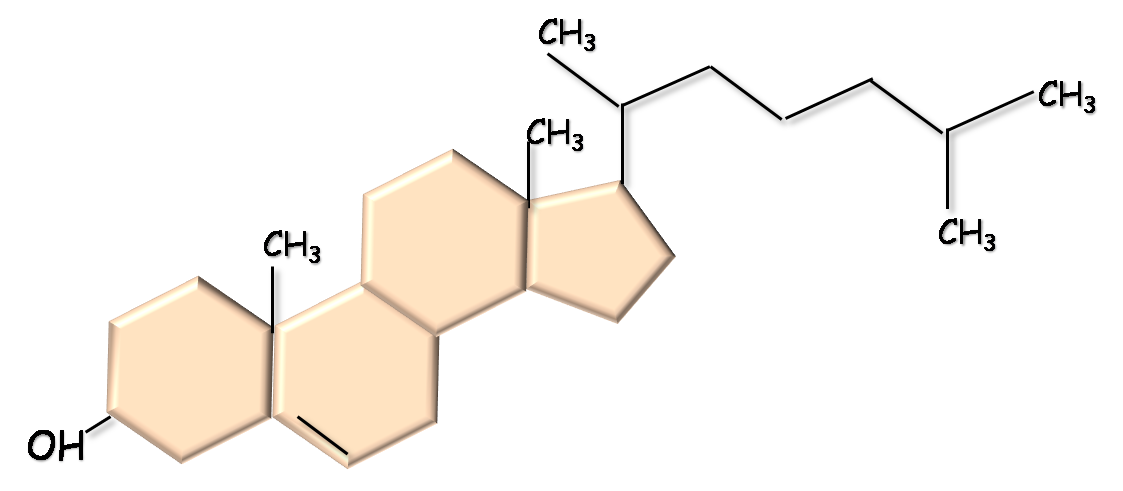 Holesterol
Regulacija sinteze holesterola
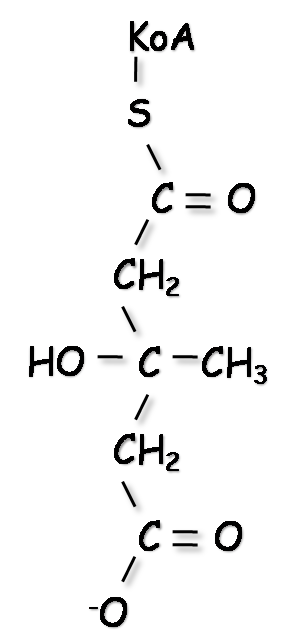 2 NADPH+H+
2 NADP+
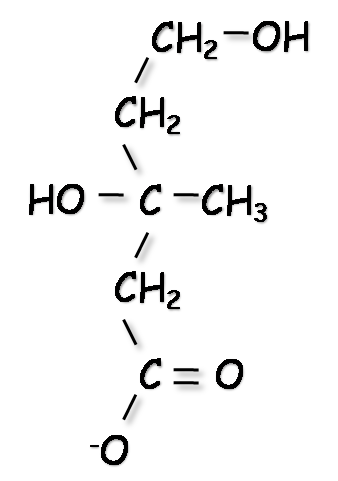 HMG KoA 
reduktaza
KoA-SH
Mevalonat
-
β hidroksi 
β metil 
glutaril KoA
(HMG-KoA)
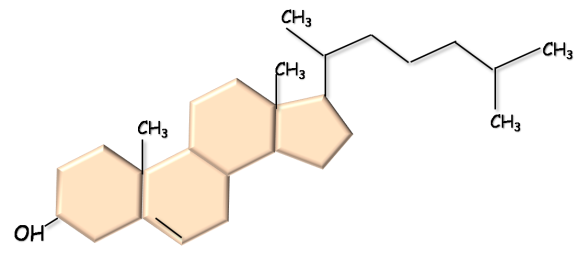 Holesterol
Insulin
T3
HMG KoA 
reduktaza
-
-
-
Kortizol
Glukagon
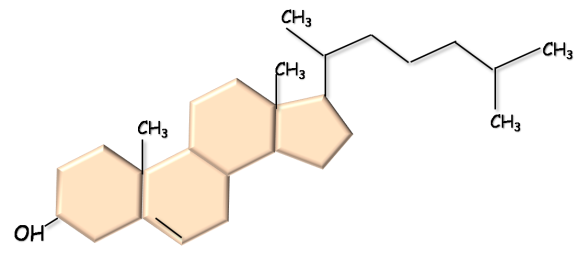 Holesterol
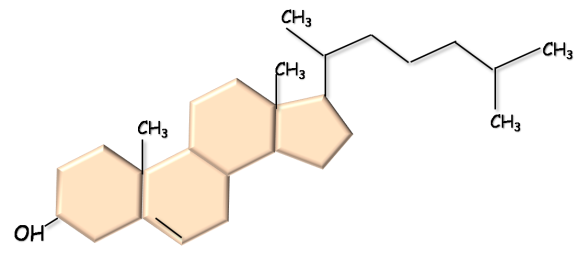 Holesterol
Žučne kiseline
Vitamin D
Steroidni hormoni 
(polni i hormoni kore nadbubrega)
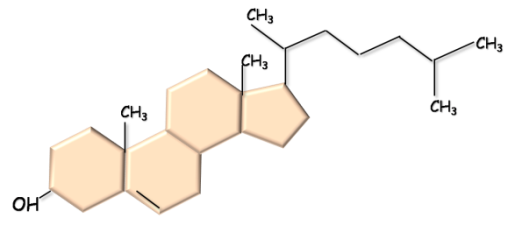 Sinteza žučnih kiselina
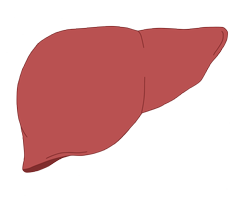 Holesterol
Hidroksilacija
Holestan triol
Holestan diol
Aktivacija sa KoA
Holil KoA
Henodezoksiholil KoA
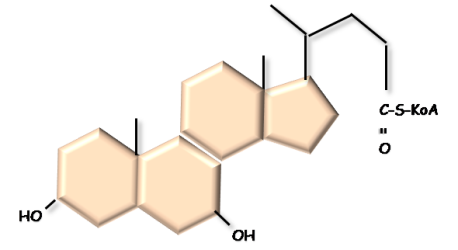 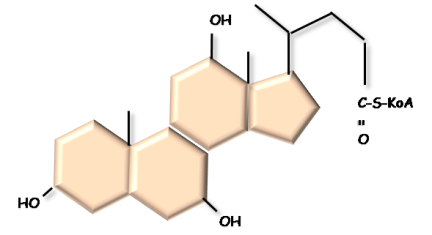 Konjugacija sa glicinom ili taurinom
Glikoholina
kiselina
Tauroholna kiselina
Glikoheno-
dezoksiholina
kiselina
Tauroheno-
dezoksiholina
kiselina
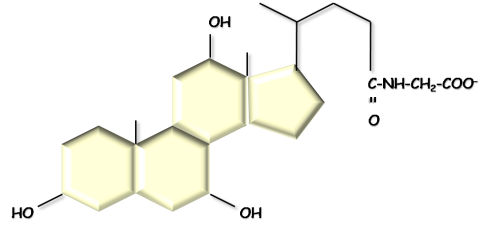 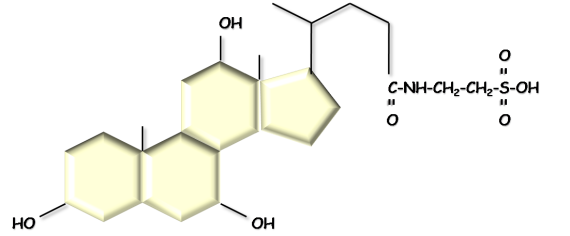 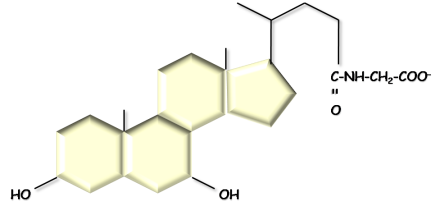 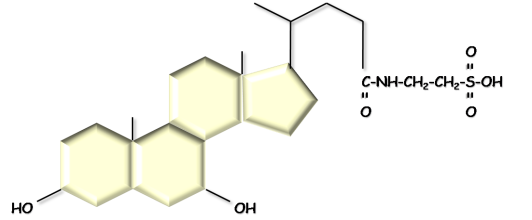 Dekonjugacija i redukcija
Dezoksiholna kiselina
Litoholna kiselina
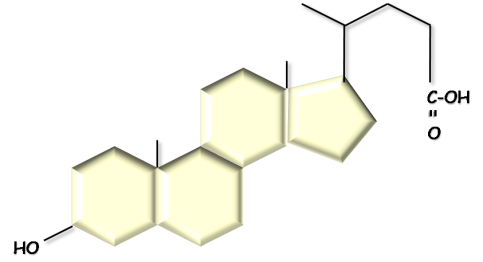 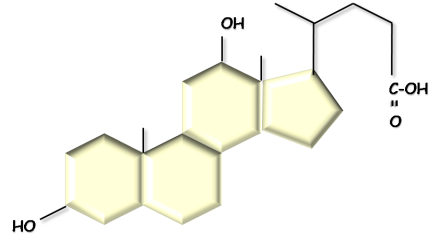 Sinteza steroidnih hormona
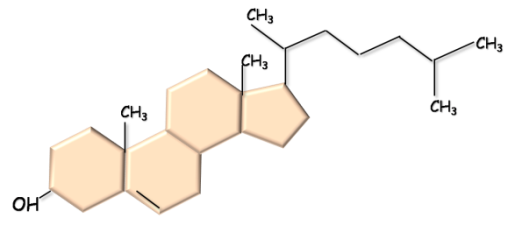 Holesterol
Skraćuje se za C6 i dodaju se hidroksilne grupe
 Neophodan je NADPH
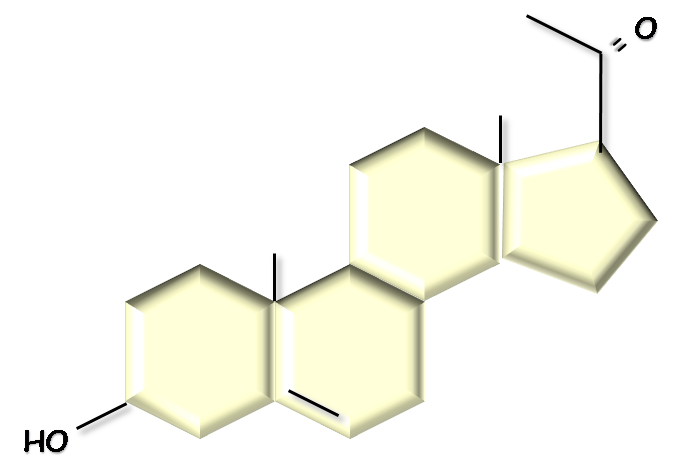 Pregnenolon
Utiče na muški reproduktivni sistem (proces spermatogeneze)
razvoj sekundarnih polnih karakteristika
 Uticaj na sintezu proteina
 Uticaj na okoštavanje
Progesteron
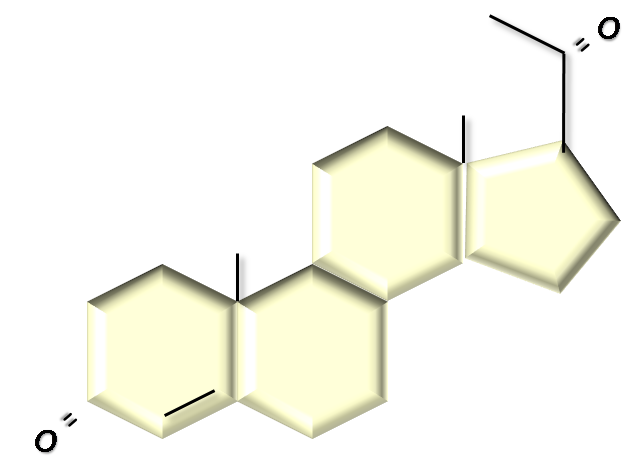 Testosteron
Androstenedion
17 α hidroksiprogesteron
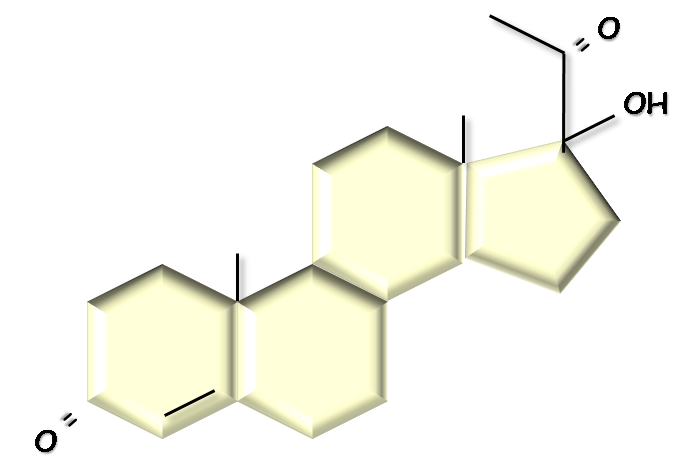 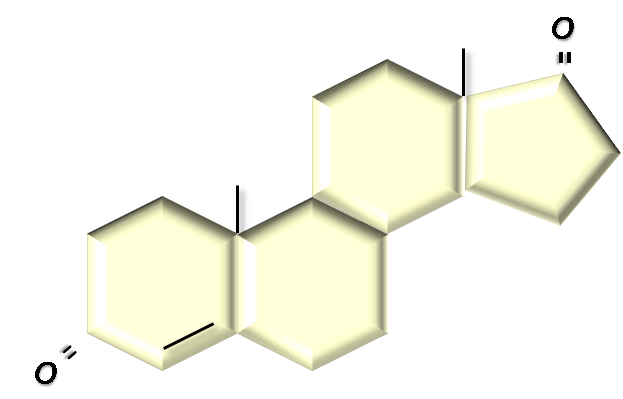 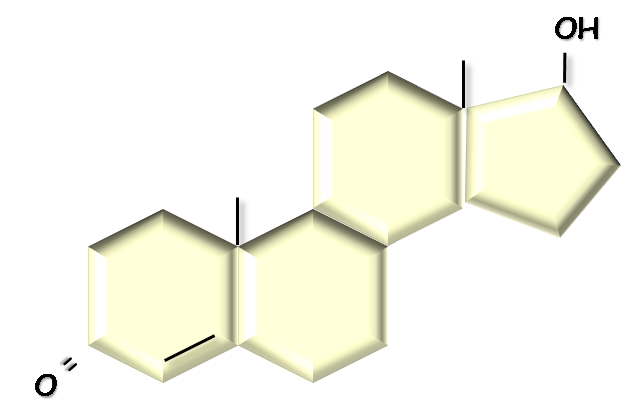 Sinteza steroidnih hormona
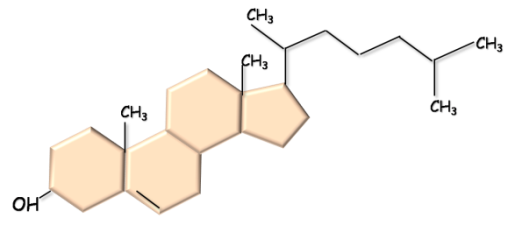 Utiče na ženski reproduktivni sistem (sazrevanje oocita u ovarijumu)
Utiče i na muški reproduktivni sistem (prevenira apoptozu spermalnih ćelija)
  razvoj sekundarnih polnih karakteristika
 Uticaj na kosti
Holesterol
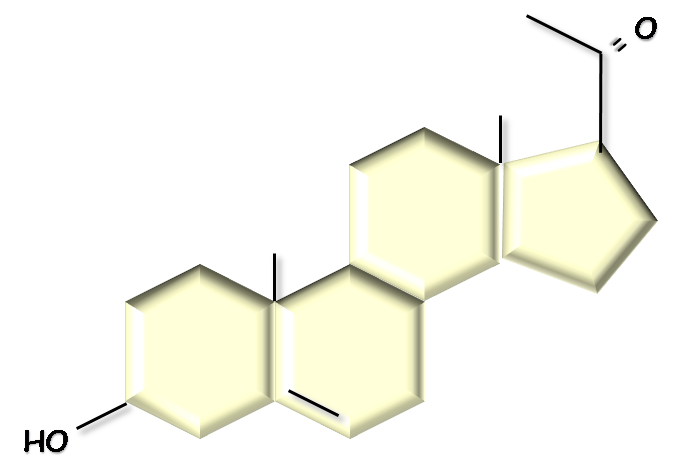 Pregnenolon
Estradiol
Estron
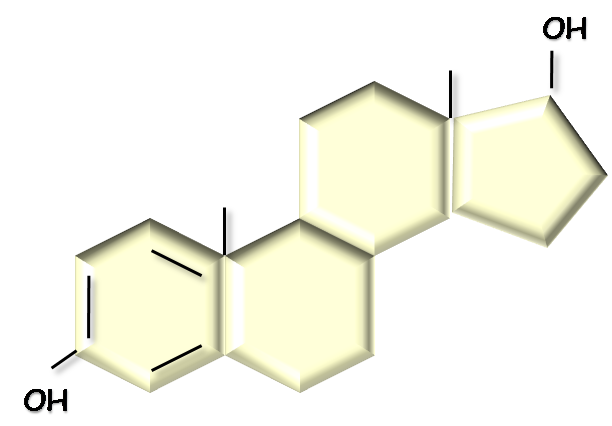 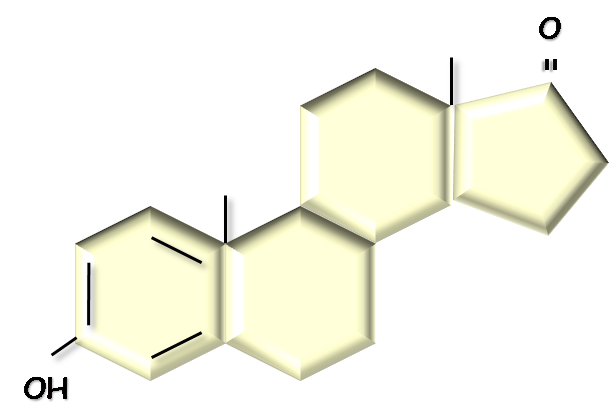 Progesteron
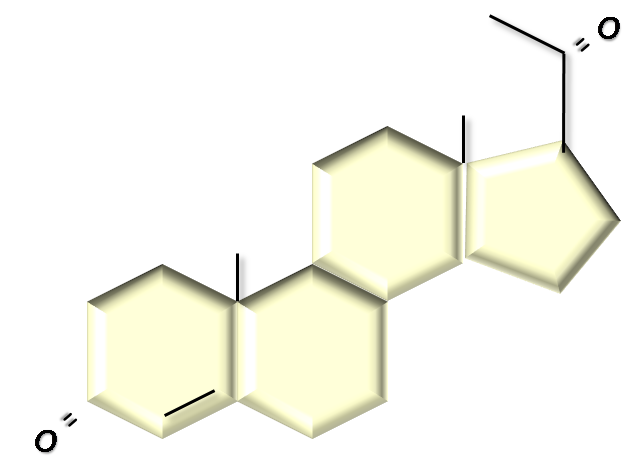 Testosteron
Androstenedion
17 α hidroksiprogesteron
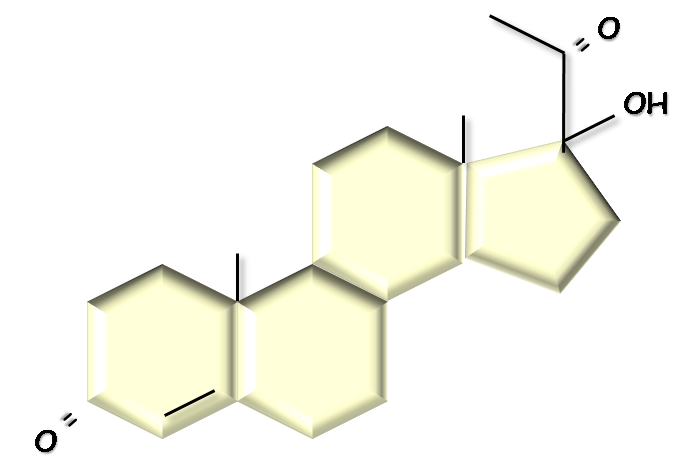 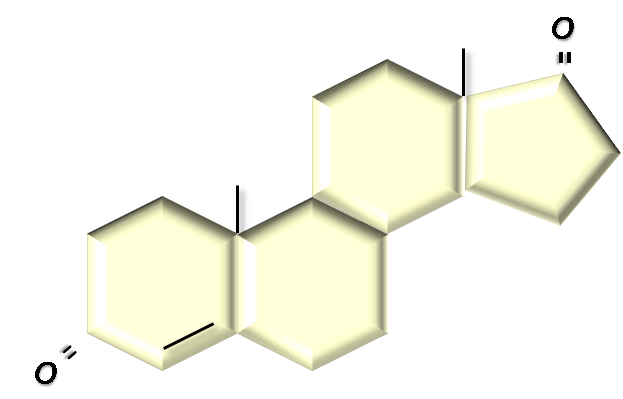 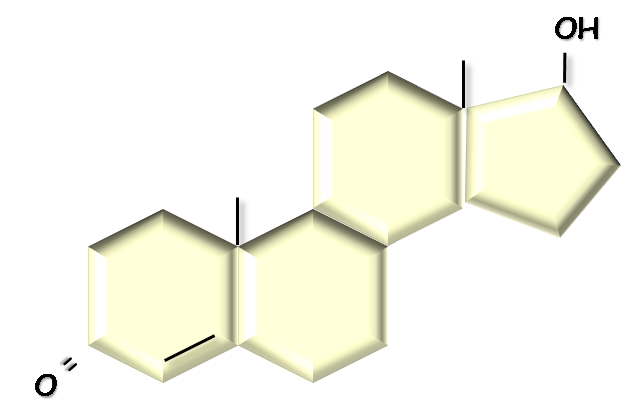 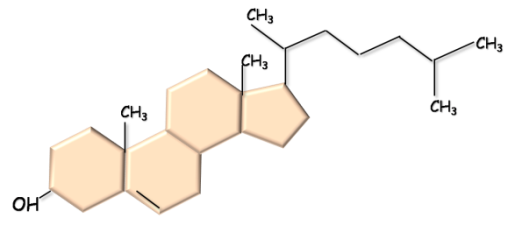 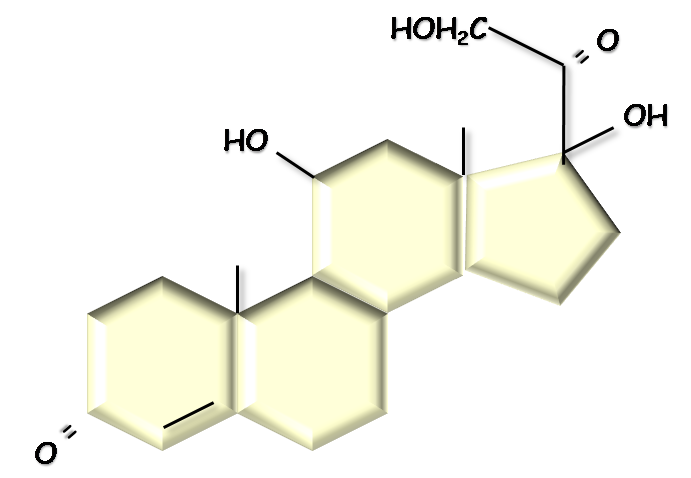 Holesterol
Hormon stresa
Kortizol
Izaziva imunosupresiju
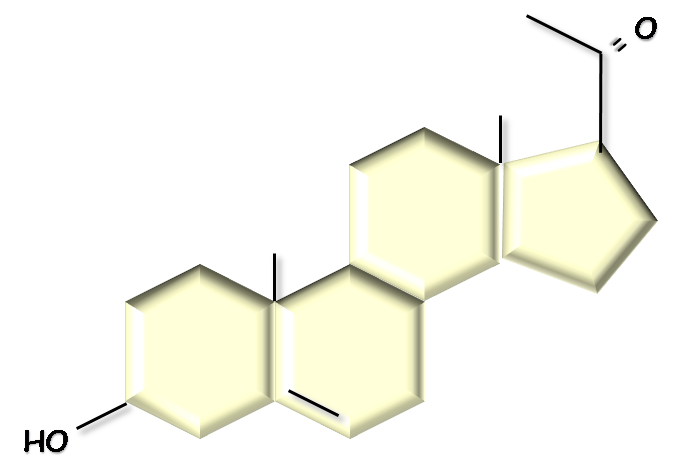 Pregnenolon
Podiže nivo glukoze u krvi           tako što ubrzava  glukoneogenezu i glikogenolizu
Utiče na reapsorpciju Na+ i vode u bubrezima
Progesteron
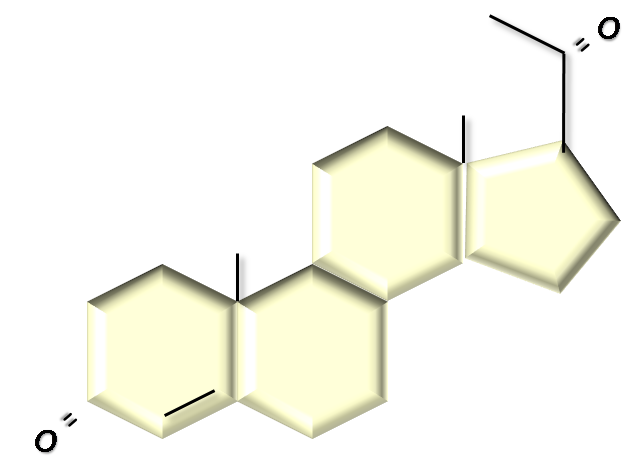 Izaziva povećan krvni pritisak
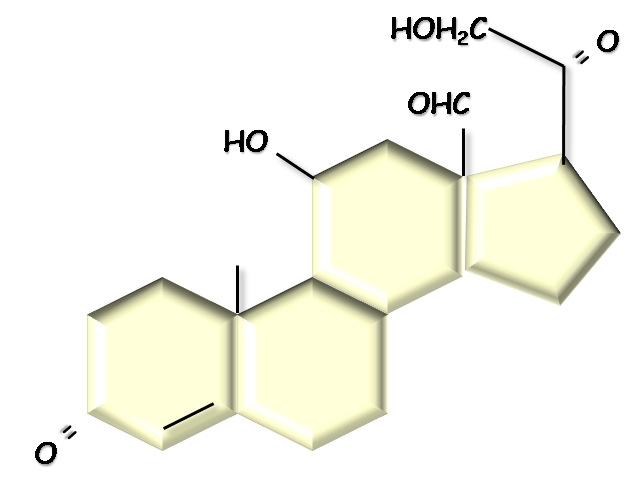 Aldosteron
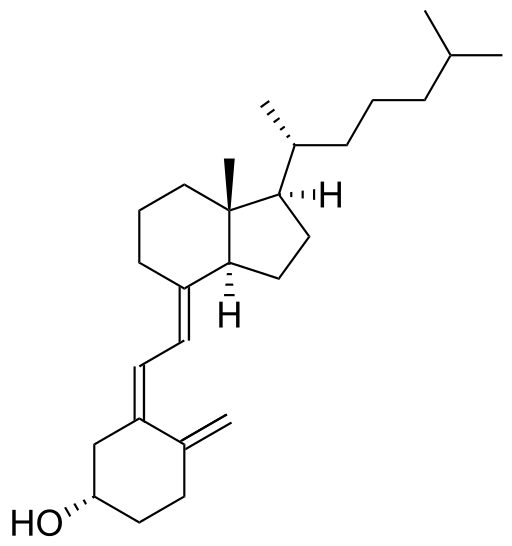 Vitamin D
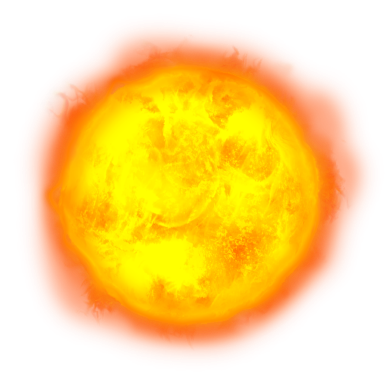 7 dehidroholesterol
UV
Koža
Holekalciferol
Jetra
25 hidroksi
holekalciferol
Cirkulacija
Parathormon
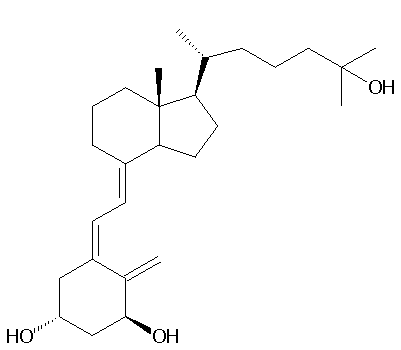 Bubrezi
Niska conc. fosfata
1, 25 dihidroksi
holekalciferol
U crevima stimuliše resorpciju kalcijuma
U kostima stimuliše mineralizaciju neokoštalih delova